My favourite food
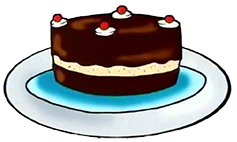 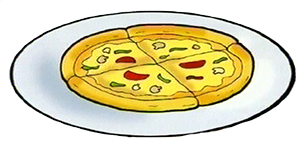 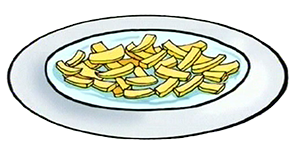 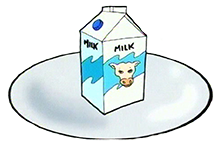 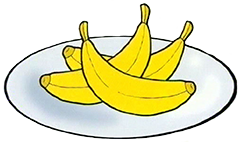 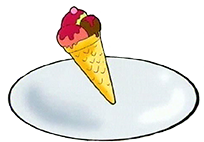 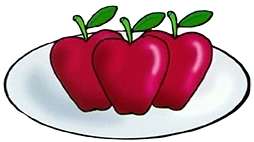 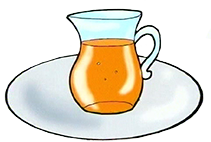 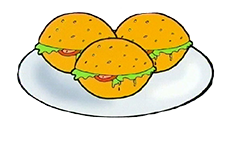 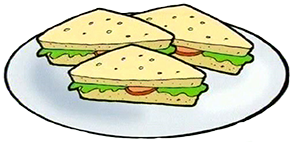 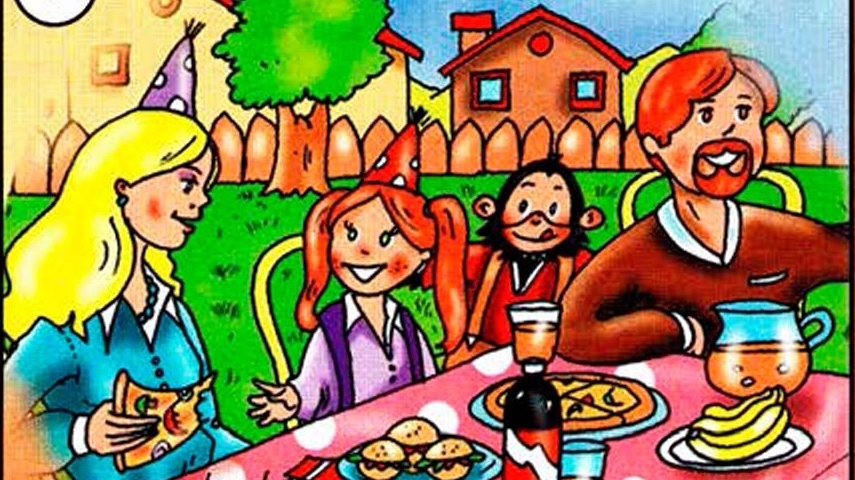 your favourite food
Lulu: What’s     …       …            …    , Nanny? 
Nanny: Well, my favourite food is    …      !
pizza
[Speaker Notes: Анимация по Enter или Пробел клавиатуры. 
По первому клику появляется your favourite food в первой строке, по второму – pizza во второй строке. Переход к другому слайду: по клику мышки на управляющей кнопке или клик по Enter или Пробел клавиатуры.]
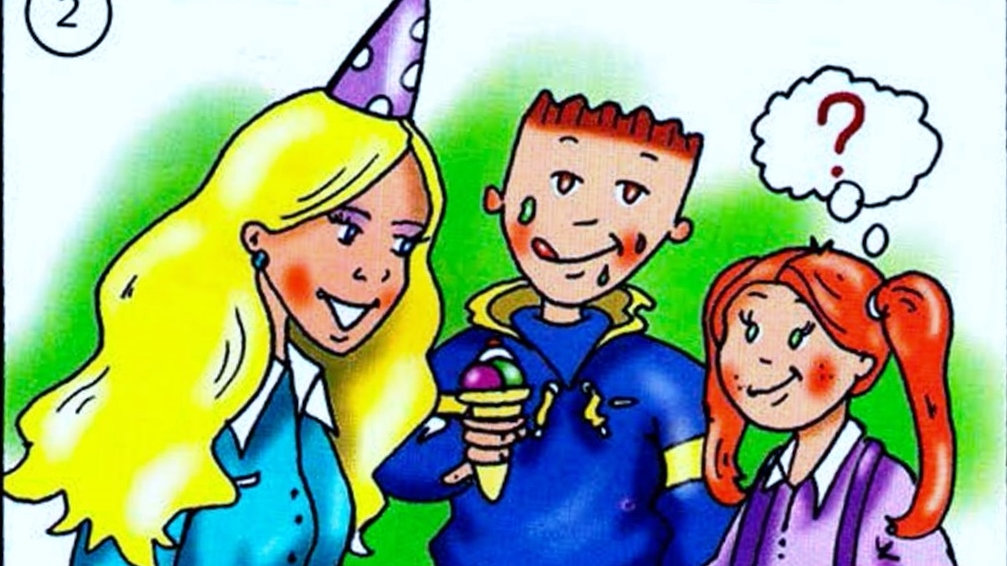 My favourite food
Larry:  …        …          …     is ice cream! 
Nanny: What’s    …         …          …     , Lulu? 
      Lulu: Well   ...
your favourite food
[Speaker Notes: Анимация по Enter или Пробел клавиатуры. 
По первому клику появляется My favourite food
в первой строке, по второму – your favourite food во второй строке. Переход к другому слайду: по клику мышки на управляющей кнопке или клик по Enter или Пробел клавиатуры.]
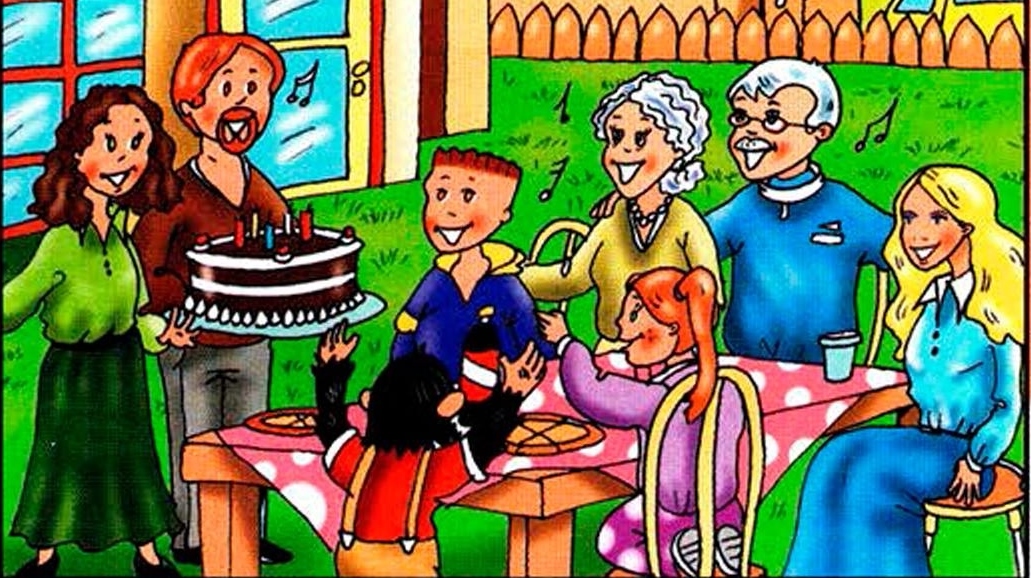 My favourite food
Lulu:  …        …          …      is... chocolate cake! 
Everyone: …               …        to you ...
Happy birthday
[Speaker Notes: Анимация по Enter или Пробел клавиатуры. 
По первому клику появляется My favourite food
в первой строке, по второму – Happy birthday во второй строке. Переход к другому слайду: по клику мышки на управляющей кнопке или клик по Enter или Пробел клавиатуры.]
Анимация по клику 
левой кнопкой мыши по рисункам. 
Нажав на рисунок, 
услышите слово.
Переход к другому слайду: по клику мышки на управляющей кнопке или клик по Enter или Пробел клавиатуры.
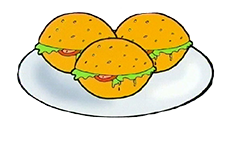 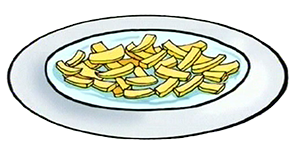 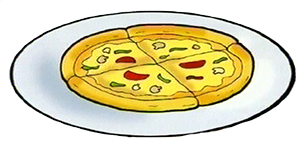 burgers
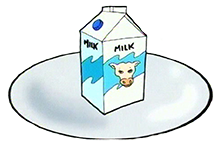 chips
pizza
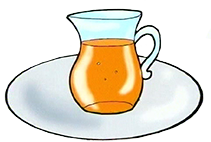 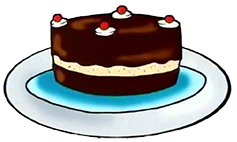 milk
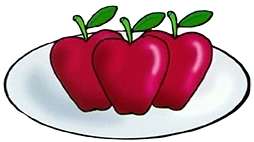 orange juice
chocolate cake
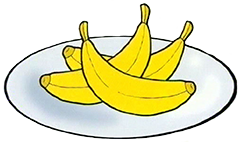 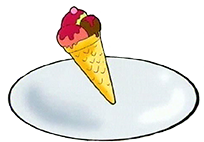 apples
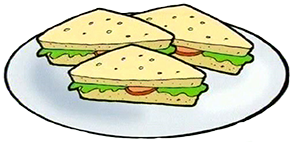 bananas
Ice cream
sandwiches
[Speaker Notes: Анимация по клику левой кнопкой мыши по рисункам. 
Нажав на рисунок, услышите слово. 
Переход к другому слайду: по клику мышки на управляющей кнопке или клик по Enter или Пробел клавиатуры.]
Выберите слово, которое соответствует картинке. Неправильное слово исчезнет, правильное переместится под картинку, и вы услышите название еды, изображенной на картинке.
Переход к другому слайду: по клику мышки на управляющей кнопке или клик по Enter или Пробел клавиатуры.
Выберите слово, которое соответствует картинке:
sandwiches
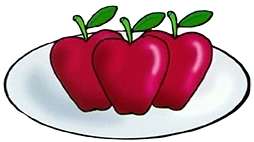 Ice cream
apples
[Speaker Notes: Выберите слово, которое соответствует картинке. Неправильное слово исчезнет, правильное переместится под картинку, и вы услышите название еды, изображенной на картинке.
Переход к другому слайду: по клику мышки на управляющей кнопке или клик по Enter или Пробел клавиатуры.]
Выберите слово, которое соответствует картинке. Неправильное слово исчезнет, правильное переместится под картинку, и вы услышите название еды, изображенной на картинке.
Переход к другому слайду: по клику мышки на управляющей кнопке или клик по Enter или Пробел клавиатуры.
Выберите слово, которое соответствует картинке:
milk
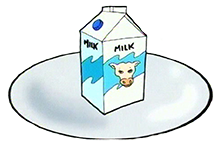 orange juice
chocolate cake
[Speaker Notes: Выберите слово, которое соответствует картинке. Неправильное слово исчезнет, правильное переместится под картинку, и вы услышите название еды, изображенной на картинке.
Переход к другому слайду: по клику мышки на управляющей кнопке или клик по Enter или Пробел клавиатуры.]
Выберите слово, которое соответствует картинке. Неправильное слово исчезнет, правильное переместится под картинку, и вы услышите название еды, изображенной на картинке.
Переход к другому слайду: по клику мышки на управляющей кнопке или клик по Enter или Пробел клавиатуры.
Выберите слово, которое соответствует картинке:
bananas
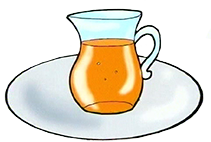 burgers
orange juice
[Speaker Notes: Выберите слово, которое соответствует картинке. Неправильное слово исчезнет, правильное переместится под картинку, и вы услышите название еды, изображенной на картинке.
Переход к другому слайду: по клику мышки на управляющей кнопке или клик по Enter или Пробел клавиатуры.]
Выберите слово, которое соответствует картинке. Неправильное слово исчезнет, правильное переместится под картинку, и вы услышите название еды, изображенной на картинке.
Переход к другому слайду: по клику мышки на управляющей кнопке или клик по Enter или Пробел клавиатуры.
Выберите слово, которое соответствует картинке:
chips
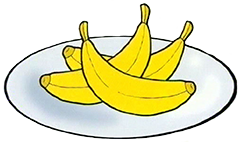 bananas
burgers
[Speaker Notes: Выберите слово, которое соответствует картинке. Неправильное слово исчезнет, правильное переместится под картинку, и вы услышите название еды, изображенной на картинке.
Переход к другому слайду: по клику мышки на управляющей кнопке или клик по Enter или Пробел клавиатуры.]
Выберите слово, которое соответствует картинке. Неправильное слово исчезнет, правильное переместится под картинку, и вы услышите название еды, изображенной на картинке.
Переход к другому слайду: по клику мышки на управляющей кнопке или клик по Enter или Пробел клавиатуры.
Выберите слово, которое соответствует картинке:
apples
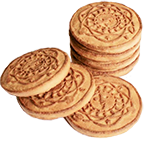 biscuits
sandwiches
[Speaker Notes: Выберите слово, которое соответствует картинке. Неправильное слово исчезнет, правильное переместится под картинку, и вы услышите название еды, изображенной на картинке.
Переход к другому слайду: по клику мышки на управляющей кнопке или клик по Enter или Пробел клавиатуры.]
Выберите слово, которое соответствует картинке. Неправильное слово исчезнет, правильное переместится под картинку, и вы услышите название еды, изображенной на картинке.
Переход к другому слайду: по клику мышки на управляющей кнопке или клик по Enter или Пробел клавиатуры.
Выберите слово, которое соответствует картинке:
sandwiches
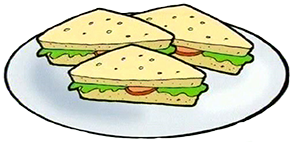 burgers
bananas
[Speaker Notes: Выберите слово, которое соответствует картинке. Неправильное слово исчезнет, правильное переместится под картинку, и вы услышите название еды, изображенной на картинке.
Переход к другому слайду: по клику мышки на управляющей кнопке или клик по Enter или Пробел клавиатуры.]
Выберите слово, которое соответствует картинке. Неправильное слово исчезнет, правильное переместится под картинку, и вы услышите название еды, изображенной на картинке.
Переход к другому слайду: по клику мышки на управляющей кнопке или клик по Enter или Пробел клавиатуры.
Выберите слово, которое соответствует картинке:
apples
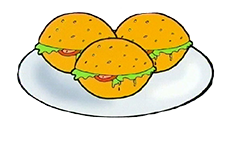 burgers
sandwiches
[Speaker Notes: Выберите слово, которое соответствует картинке. Неправильное слово исчезнет, правильное переместится под картинку, и вы услышите название еды, изображенной на картинке.
Переход к другому слайду: по клику мышки на управляющей кнопке или клик по Enter или Пробел клавиатуры.]
Выберите слово, которое соответствует картинке. Неправильное слово исчезнет, правильное переместится под картинку, и вы услышите название еды, изображенной на картинке.
Переход к другому слайду: по клику мышки на управляющей кнопке или клик по Enter или Пробел клавиатуры.
Выберите слово, которое соответствует картинке:
sandwiches
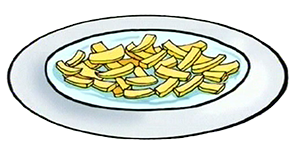 orange juice
chips
[Speaker Notes: Выберите слово, которое соответствует картинке. Неправильное слово исчезнет, правильное переместится под картинку, и вы услышите название еды, изображенной на картинке.
Переход к другому слайду: по клику мышки на управляющей кнопке или клик по Enter или Пробел клавиатуры.]
Выберите слово, которое соответствует картинке. Неправильное слово исчезнет, правильное переместится под картинку, и вы услышите название еды, изображенной на картинке.
Переход к другому слайду: по клику мышки на управляющей кнопке или клик по Enter или Пробел клавиатуры.
Выберите слово, которое соответствует картинке:
orange juice
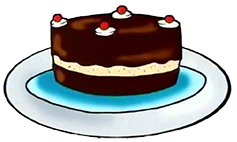 chocolate cake
Ice cream
[Speaker Notes: Выберите слово, которое соответствует картинке. Неправильное слово исчезнет, правильное переместится под картинку, и вы услышите название еды, изображенной на картинке.
Переход к другому слайду: по клику мышки на управляющей кнопке или клик по Enter или Пробел клавиатуры.]
Выберите слово, которое соответствует картинке. Неправильное слово исчезнет, правильное переместится под картинку, и вы услышите название еды, изображенной на картинке.
Переход к другому слайду: по клику мышки на управляющей кнопке или клик по Enter или Пробел клавиатуры.
Выберите слово, которое соответствует картинке:
orange juice
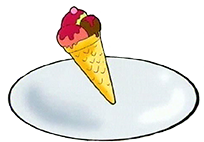 pizza
Ice cream
[Speaker Notes: Выберите слово, которое соответствует картинке. Неправильное слово исчезнет, правильное переместится под картинку, и вы услышите название еды, изображенной на картинке.
Переход к другому слайду: по клику мышки на управляющей кнопке или клик по Enter или Пробел клавиатуры.]
Выберите картинку, которая соответствует слову. Несоответствующая картинка исчезнет, а соответствующая переместится под слово, и вы услышите как называется эта еда.
Переход к другому слайду: по клику мышки на управляющей кнопке или клик по Enter или Пробел клавиатуры.
Выберите слово, которое соответствует картинке:
burgers
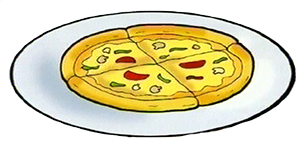 pizza
sandwiches
[Speaker Notes: Выберите слово, которое соответствует картинке. Неправильное слово исчезнет, правильное переместится под картинку, и вы услышите название еды, изображенной на картинке.
Переход к другому слайду: по клику мышки на управляющей кнопке или клик по Enter или Пробел клавиатуры.]
Выберите картинку, которая соответствует слову. Несоответствующая картинка исчезнет, а соответствующая переместится под слово, и вы услышите как называется эта еда.
Переход к другому слайду: по клику мышки на управляющей кнопке или клик по Enter или Пробел клавиатуры.
Выберите картинку, которая соответствует слову:
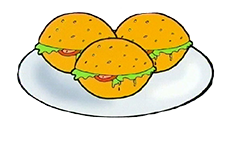 burgers
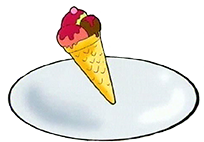 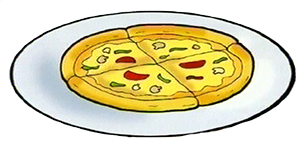 [Speaker Notes: Выберите картинку, которая соответствует слову. Несоответствующая картинка исчезнет, а соответствующая переместится под слово, и вы услышите как называется эта еда.
Переход к другому слайду: по клику мышки на управляющей кнопке или клик по Enter или Пробел клавиатуры.]
Выберите картинку, которая соответствует слову. Несоответствующая картинка исчезнет, а соответствующая переместится под слово, и вы услышите как называется эта еда.
Переход к другому слайду: по клику мышки на управляющей кнопке или клик по Enter или Пробел клавиатуры.
Выберите картинку, которая соответствует слову:
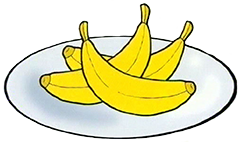 apples
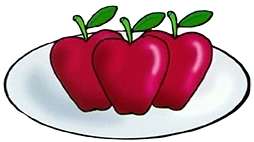 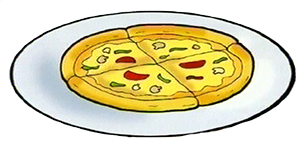 [Speaker Notes: Выберите картинку, которая соответствует слову. Несоответствующая картинка исчезнет, а соответствующая переместится под слово, и вы услышите как называется эта еда.
Переход к другому слайду: по клику мышки на управляющей кнопке или клик по Enter или Пробел клавиатуры.]
Выберите картинку, которая соответствует слову. Несоответствующая картинка исчезнет, а соответствующая переместится под слово, и вы услышите как называется эта еда.
Переход к другому слайду: по клику мышки на управляющей кнопке или клик по Enter или Пробел клавиатуры.
Выберите картинку, которая соответствует слову:
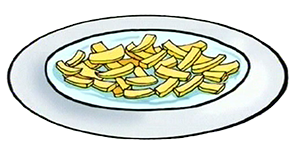 milk
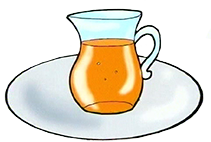 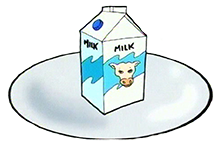 [Speaker Notes: Выберите картинку, которая соответствует слову. Несоответствующая картинка исчезнет, а соответствующая переместится под слово, и вы услышите как называется эта еда.
Переход к другому слайду: по клику мышки на управляющей кнопке или клик по Enter или Пробел клавиатуры.]
Выберите картинку, которая соответствует слову. Несоответствующая картинка исчезнет, а соответствующая переместится под слово, и вы услышите как называется эта еда.
Переход к другому слайду: по клику мышки на управляющей кнопке или клик по Enter или Пробел клавиатуры.
Выберите картинку, которая соответствует слову:
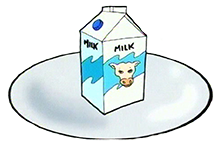 orange juice
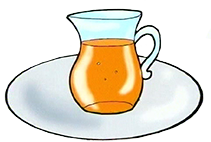 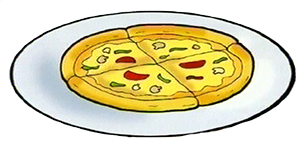 [Speaker Notes: Выберите картинку, которая соответствует слову. Несоответствующая картинка исчезнет, а соответствующая переместится под слово, и вы услышите как называется эта еда.
Переход к другому слайду: по клику мышки на управляющей кнопке или клик по Enter или Пробел клавиатуры.]
Выберите картинку, которая соответствует слову. Несоответствующая картинка исчезнет, а соответствующая переместится под слово, и вы услышите как называется эта еда.
Переход к другому слайду: по клику мышки на управляющей кнопке или клик по Enter или Пробел клавиатуры.
Выберите картинку, которая соответствует слову:
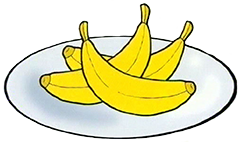 bananas
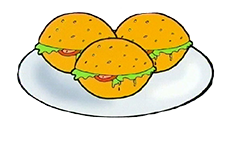 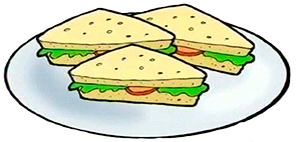 [Speaker Notes: Выберите картинку, которая соответствует слову. Несоответствующая картинка исчезнет, а соответствующая переместится под слово, и вы услышите как называется эта еда.
Переход к другому слайду: по клику мышки на управляющей кнопке или клик по Enter или Пробел клавиатуры.]
Выберите картинку, которая соответствует слову. Несоответствующая картинка исчезнет, а соответствующая переместится под слово, и вы услышите как называется эта еда.
Переход к другому слайду: по клику мышки на управляющей кнопке или клик по Enter или Пробел клавиатуры.
Выберите картинку, которая соответствует слову:
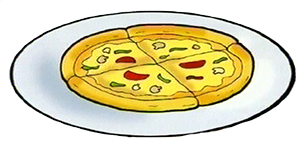 sandwiches
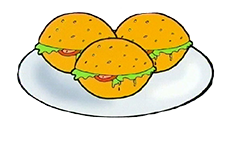 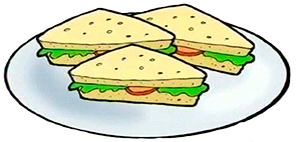 [Speaker Notes: Выберите картинку, которая соответствует слову. Несоответствующая картинка исчезнет, а соответствующая переместится под слово, и вы услышите как называется эта еда.
Переход к другому слайду: по клику мышки на управляющей кнопке или клик по Enter или Пробел клавиатуры.]
Выберите картинку, которая соответствует слову. Несоответствующая картинка исчезнет, а соответствующая переместится под слово, и вы услышите как называется эта еда.
Переход к другому слайду: по клику мышки на управляющей кнопке или клик по Enter или Пробел клавиатуры.
Выберите картинку, которая соответствует слову:
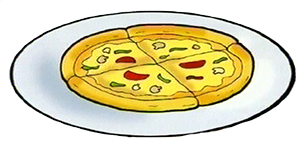 chips
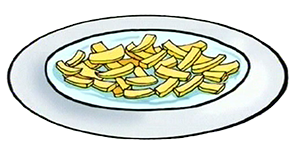 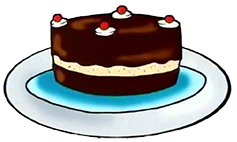 [Speaker Notes: Выберите картинку, которая соответствует слову. Несоответствующая картинка исчезнет, а соответствующая переместится под слово, и вы услышите как называется эта еда.
Переход к другому слайду: по клику мышки на управляющей кнопке или клик по Enter или Пробел клавиатуры.]
Выберите картинку, которая соответствует слову. Несоответствующая картинка исчезнет, а соответствующая переместится под слово, и вы услышите как называется эта еда.
Переход к другому слайду: по клику мышки на управляющей кнопке или клик по Enter или Пробел клавиатуры.
Выберите картинку, которая соответствует слову:
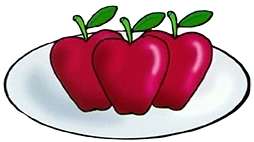 chocolate cake
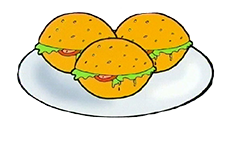 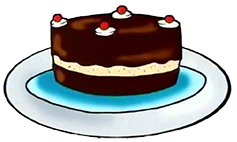 [Speaker Notes: Выберите картинку, которая соответствует слову. Несоответствующая картинка исчезнет, а соответствующая переместится под слово, и вы услышите как называется эта еда.
Переход к другому слайду: по клику мышки на управляющей кнопке или клик по Enter или Пробел клавиатуры.]
Выберите картинку, которая соответствует слову. Несоответствующая картинка исчезнет, а соответствующая переместится под слово, и вы услышите как называется эта еда.
Переход к другому слайду: по клику мышки на управляющей кнопке или клик по Enter или Пробел клавиатуры.
Выберите картинку, которая соответствует слову:
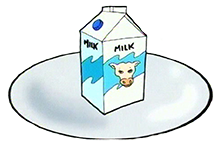 pizza
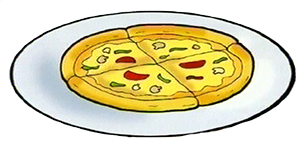 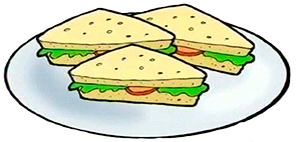 [Speaker Notes: Выберите картинку, которая соответствует слову. Несоответствующая картинка исчезнет, а соответствующая переместится под слово, и вы услышите как называется эта еда.
Переход к другому слайду: по клику мышки на управляющей кнопке или клик по Enter или Пробел клавиатуры.]